CS1033 Winning Posters
Fall 2021
Poster Number
1
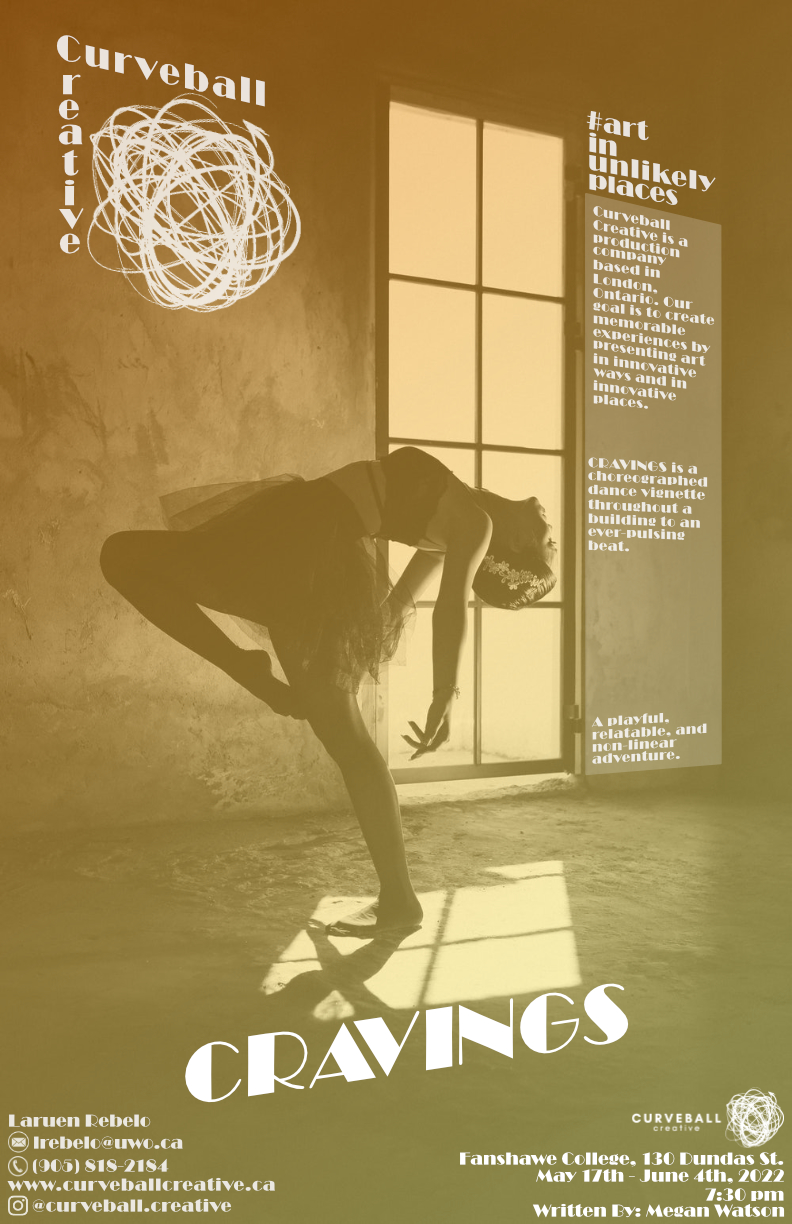 Poster Number
2
[Speaker Notes: abrownl4_poster.jpg]
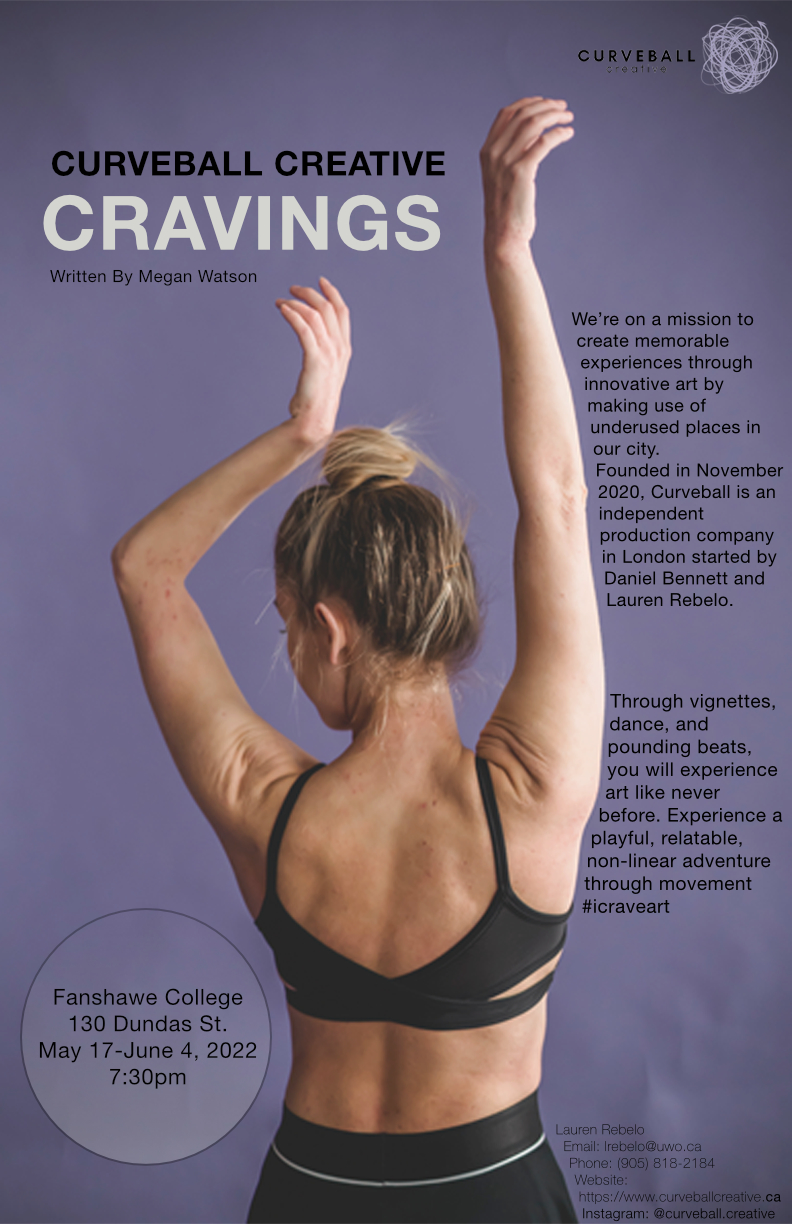 Poster Number
3
[Speaker Notes: abrooke2_poster.jpg]
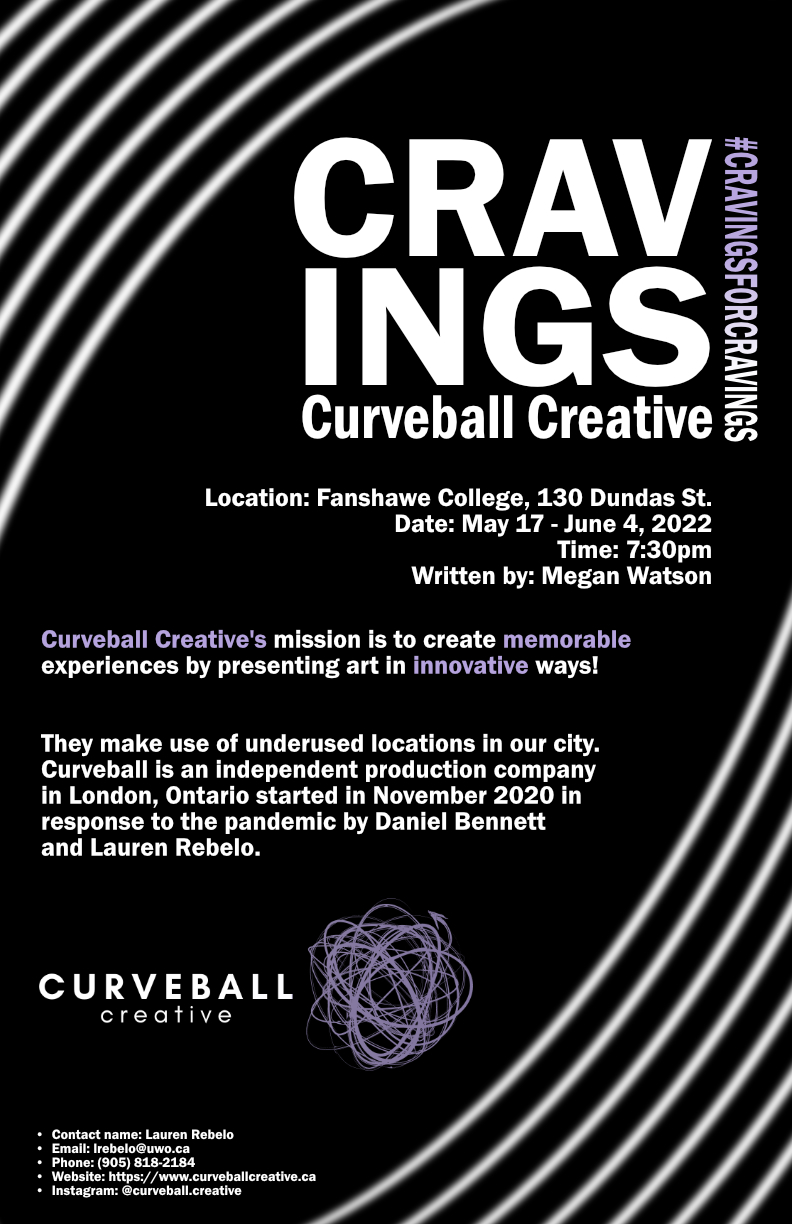 Poster Number
4
[Speaker Notes: tlarson3_poster.jpg]
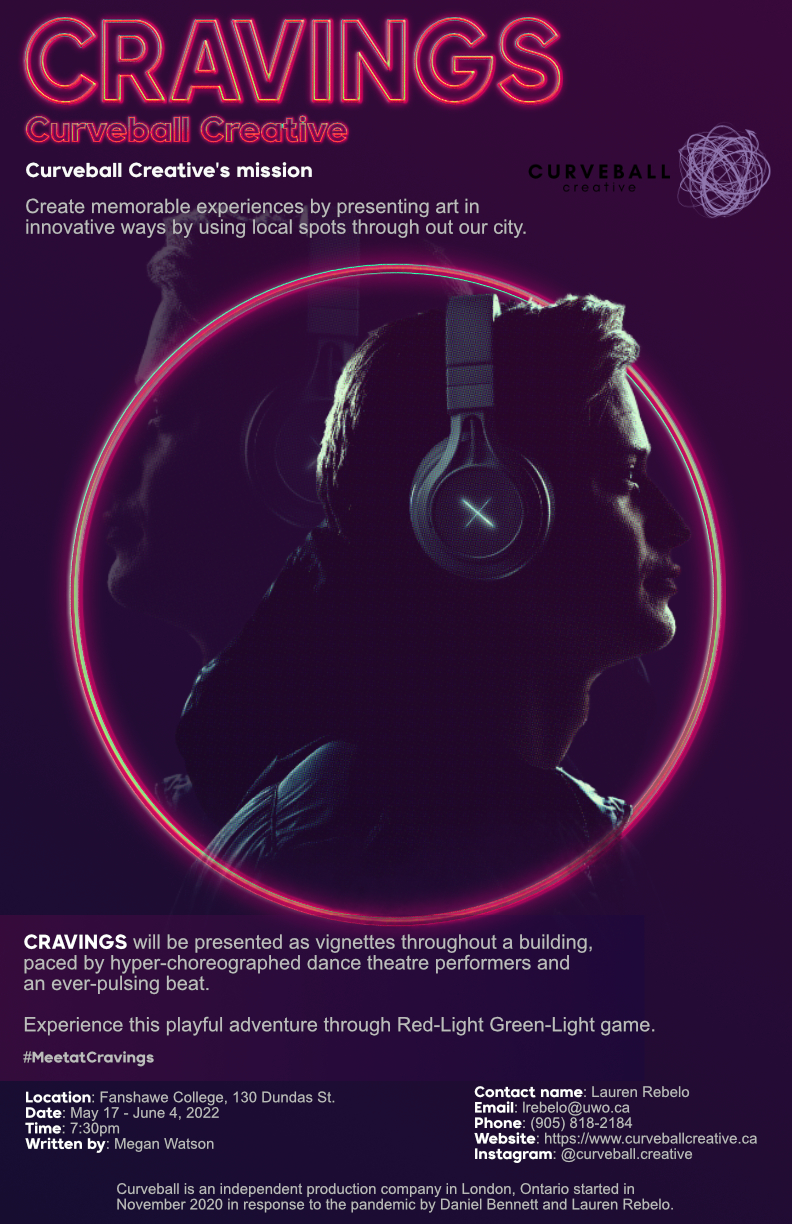 Poster Number
5
[Speaker Notes: mli788_poster.jpg]
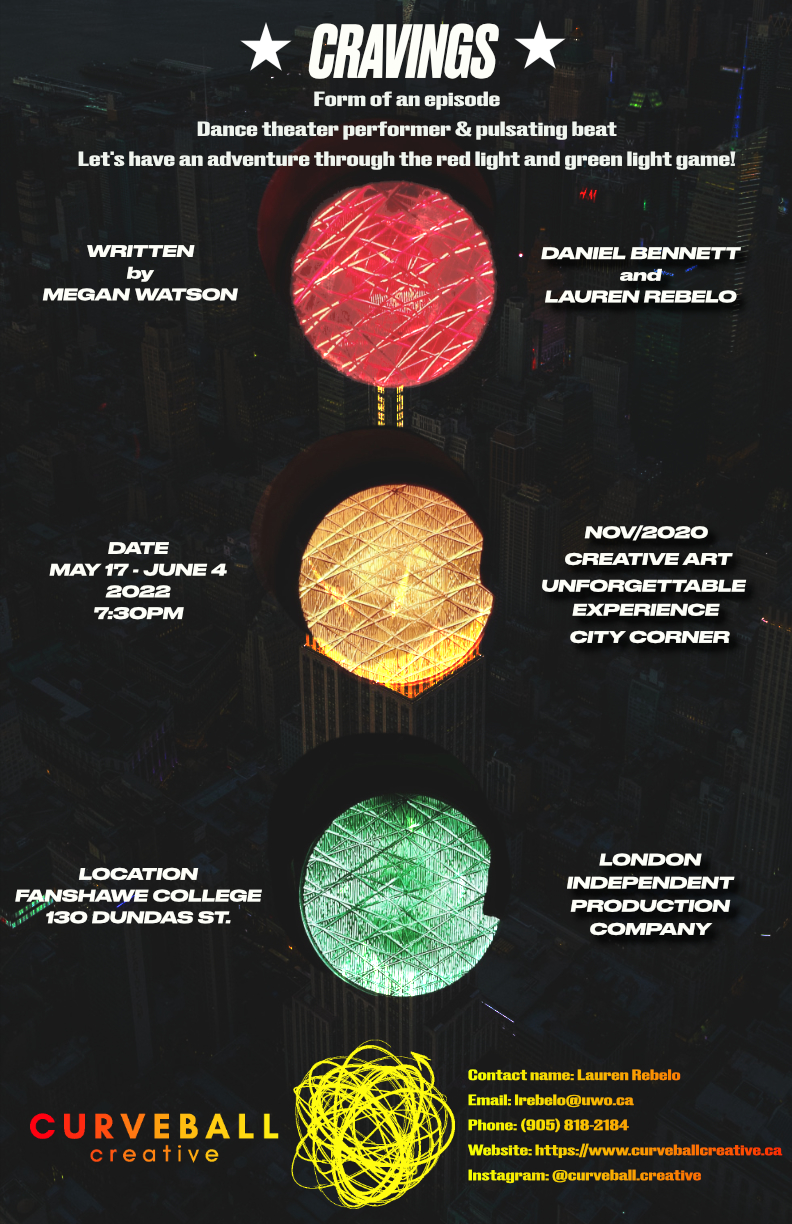 Poster Number
6
[Speaker Notes: mwang927_poster.jpg]
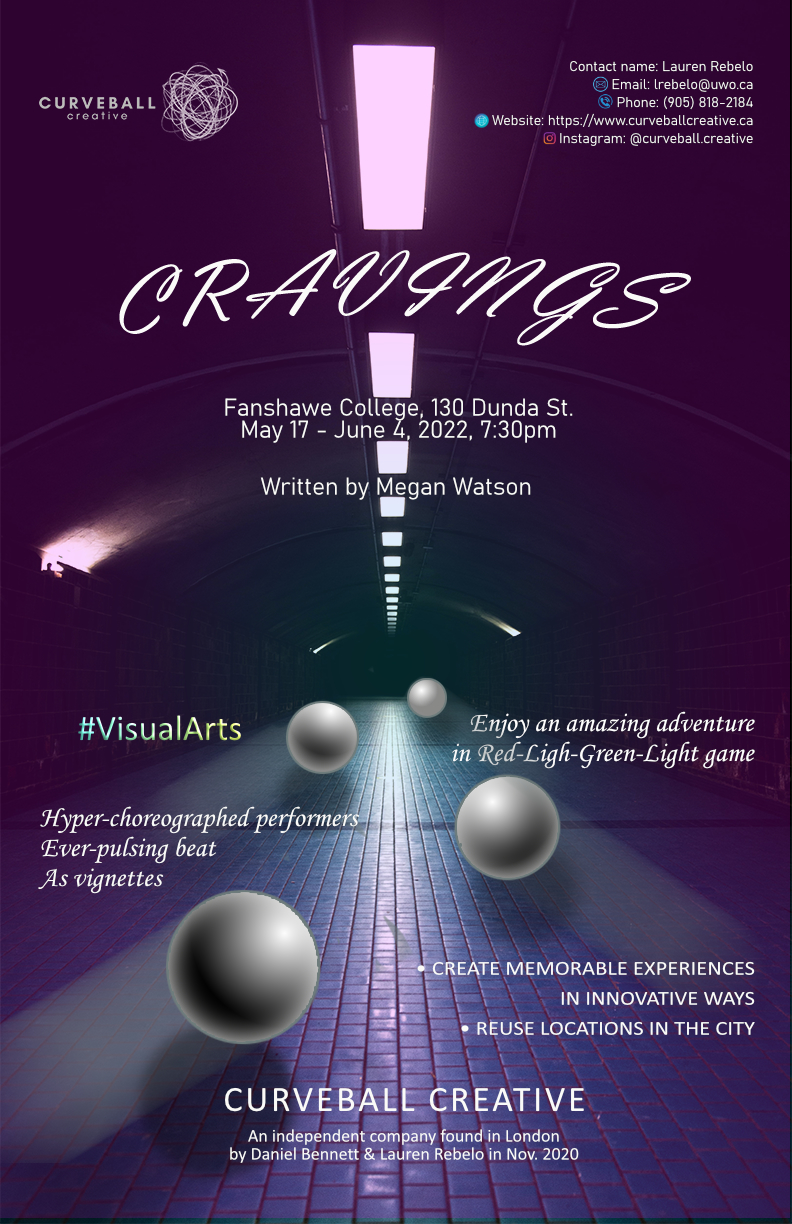 7
Poster Number
[Speaker Notes: yzha4673_poster.jpg]
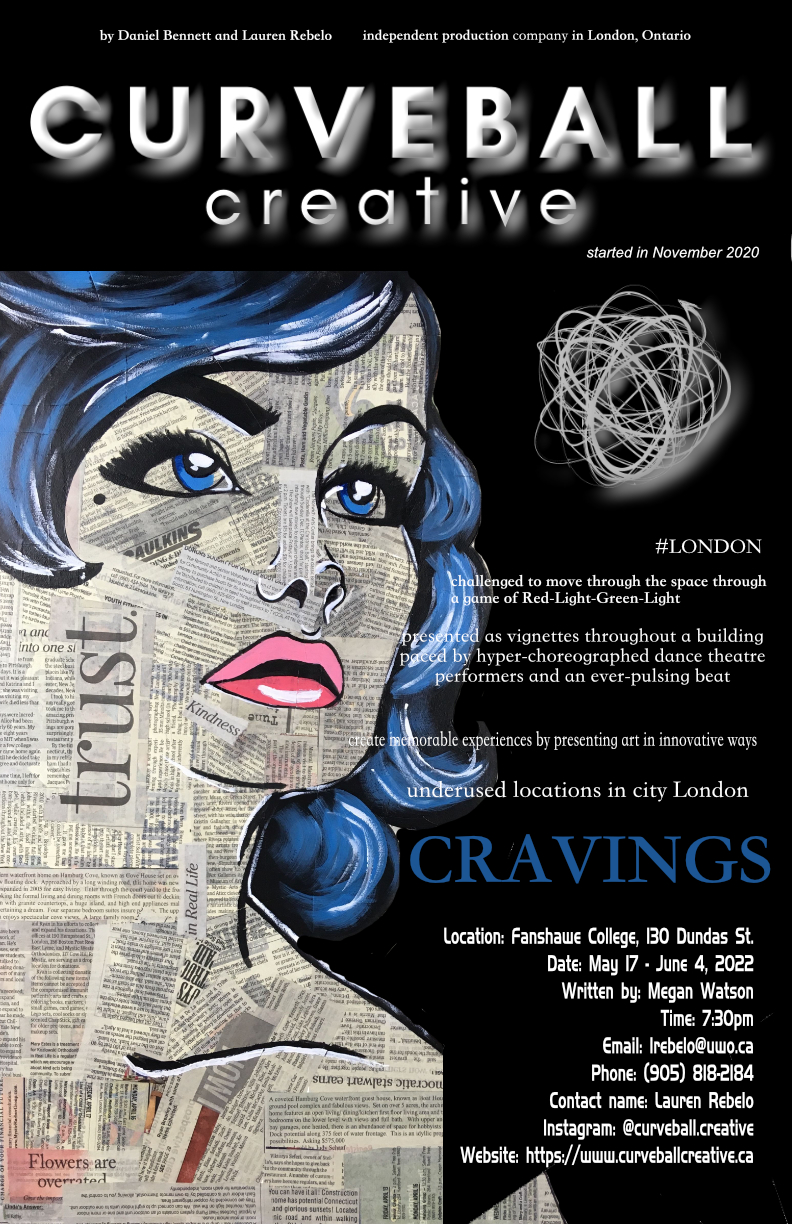 8
Poster Number
[Speaker Notes: kyue7_poster.jpg]
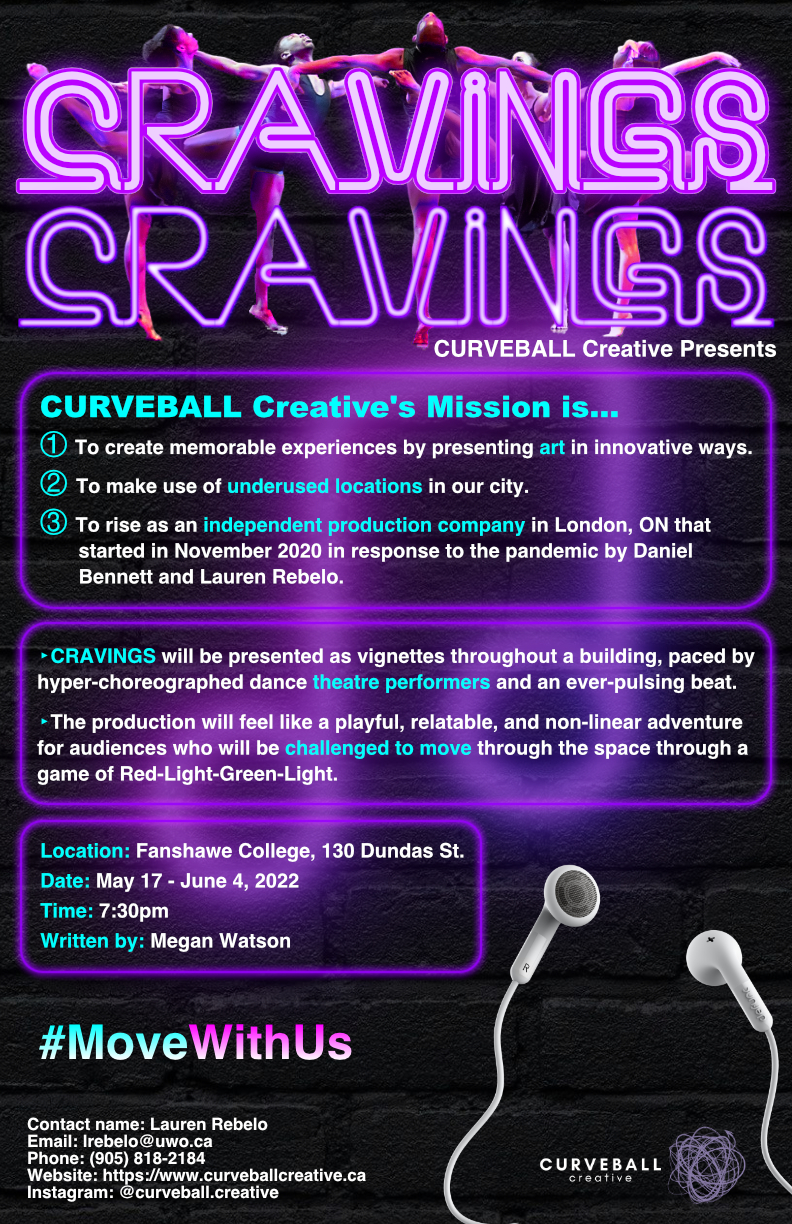 Third Place goes to: Brandy L.
Poster Number
9
[Speaker Notes: kli456_poster.jpg]
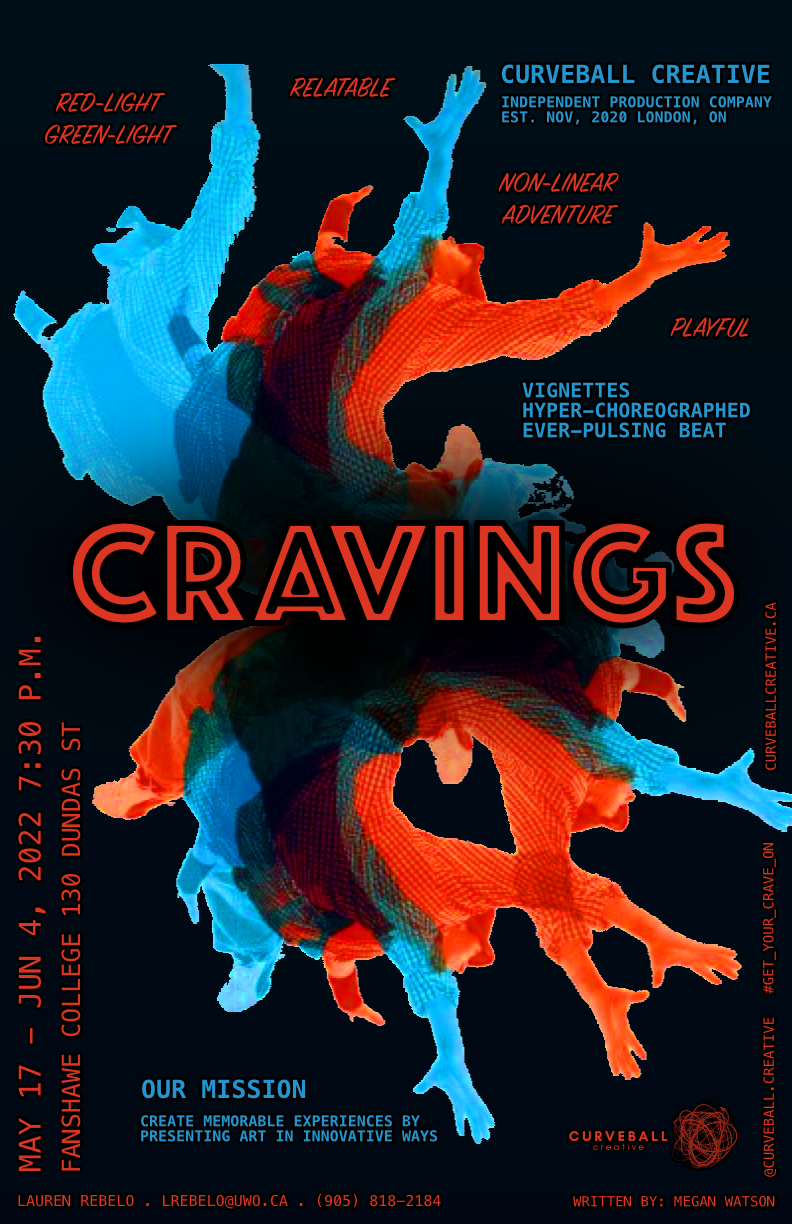 Second Place goes to: David M.
Poster Number
10
[Speaker Notes: jmoriart_poster.jpg]
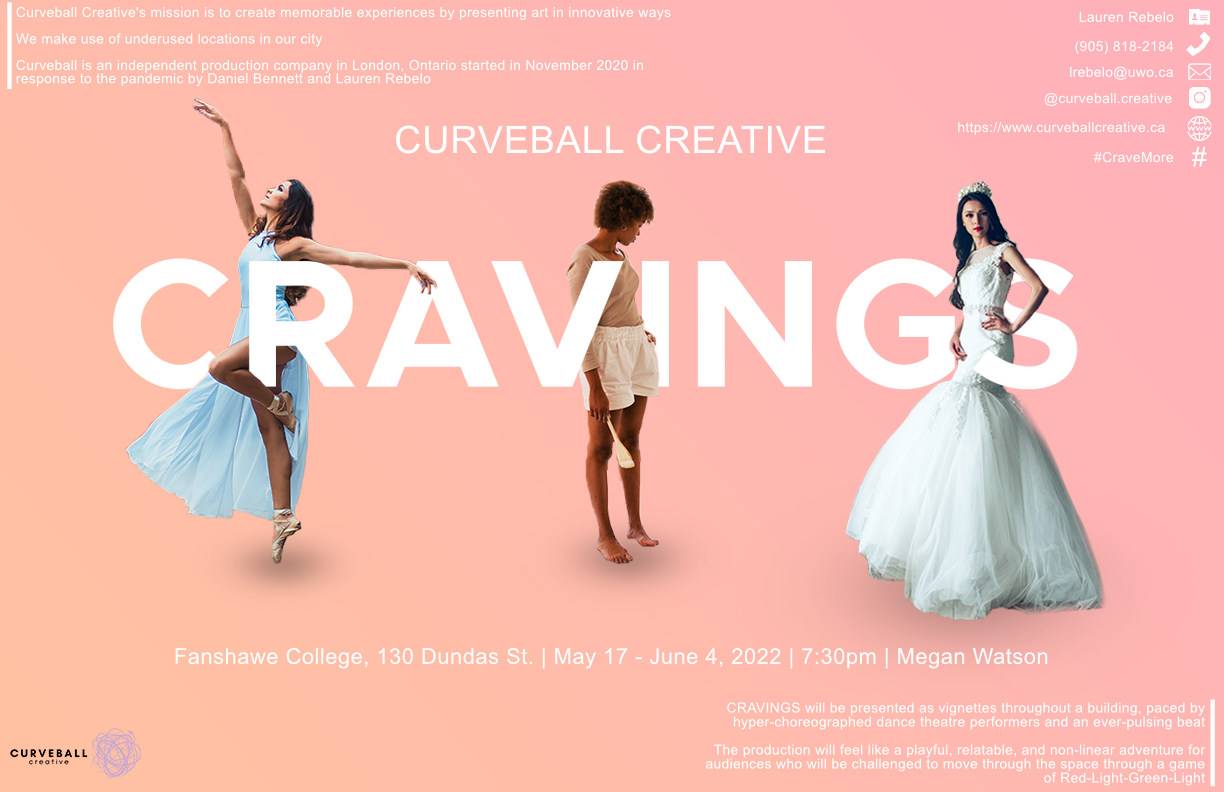 The Winner is:
Siddharth!
Poster Number
[Speaker Notes: sgandh33_poster.jpg Siddharth]